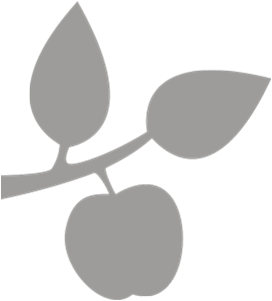 5. semesterefterår 2023
Muligheder på 5. semester
Projektorienteret Forløb (”praktik”)

Erhvervsøkonomisk Seminar
 
Valgfag i Slagelse

Merit
2
Projektorienteret Forløb
Praktiklignende ophold i en virksomhed

Tæller 10 ects (= 270 arbejdstimer).

Man skal også skrive en rapport

Men – ikke bare ”gratis arbejdskraft”. 

          Meget mere information på mitsdu.dk
3
https://mitsdu.dk/da/mit_studie/bachelor/ha_slagelse/uddannelsens-opbygning/projektorienteretforloeb
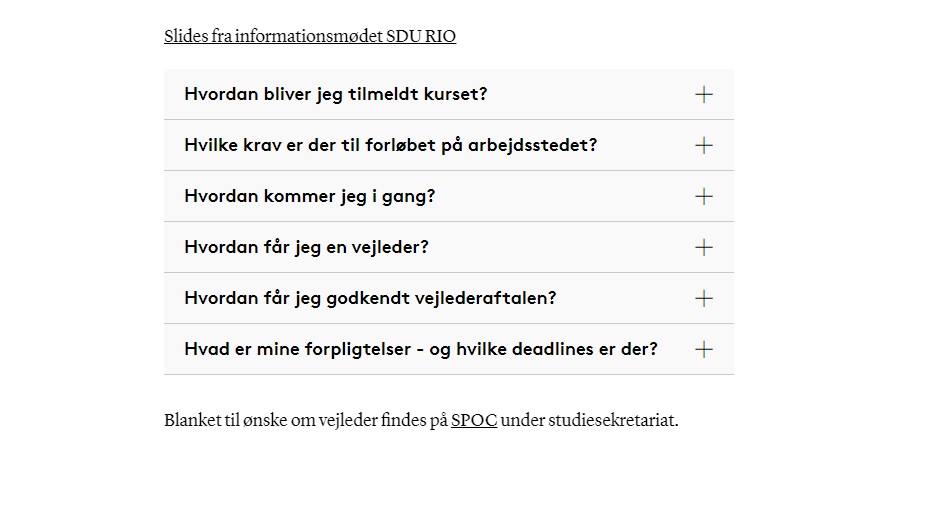 4
Projektorienteret ForløbUndervisningsform fra fagbeskrivelsen
Arbejdsopgaverne, som skal aftales med vejleder og virksomheden, kan bestå af løsning af én stor opgave eller løsning af flere mindre opgaver.
Den studerende skal lære, hvordan man kan anvende teori og metode til kritisk at analysere velegnede problemstillinger.
Tidsforbrug i virksomheden svarende til ca. 190 timer (ca. 26 hele arbejdsdage). 
Forløbet afsluttes med en projekt-rapport, der skal dokumentere problemløsning og refleksion.
5
Tilmelding og tildeling af vejleder
Find virksomhed og tal om arbejdsopgaver (omfang, type)
Fremlæg virksomhed og arbejdsopgaver til godkendelse hos  mig (Birgitte Sloth bsl@sam.sdu.dk) 
Fagtilmeldingen (20.-30. maj) 
Find fagområde for arbejdsopgaver og tal evt. med mulig vejleder.
Udfyld blanket til ønske om vejleder (absolut senest 15. august, meget gerne tidligere)
Vejlederaftalens to dele:
A. Om arbejdsstedet:  
Navn på arbejdsstedet, navn og titel på kontaktperson
Periode for dit ophold på arbejdsstedet, og antal timer per uge
Beskrivelse af det arbejde, du skal udføre.

B. En foreløbig projektbeskrivelse, inklusive:
Konkrete ideer til projektopgave/-opgaver for virksomheden
Forslag til metoder og relevant litteratur
Beskrivelse af, hvilke af uddannelsens fag og emner fra fag, du forventer skal bruges
7
Tilmelding og tildeling af vejleder
Find virksomhed og tal om arbejdsopgaver (omfang, type)
Fremlæg virksomhed og arbejdsopgaver til godkendelse hos  mig (Birgitte Sloth bsl@sam.sdu.dk) 
Tilmeld dig valgfaget ”Projektorienteret forløb” ved fagtilmeldingen (20.-30. maj) 
Find fagområde for arbejdsopgaver og tal evt. med mulig vejleder
Udfyld blanket til ønske om vejleder (absolut senest 15. august, meget gerne tidligere)
Sammen med vejleder og virksomhed laves en vejlederaftale (afleveres senest 1. oktober).
Rapporten (25-40 sider) afleveres, frist jf. eksamensplanen.
Erhvervsøkonomisk Seminar
Skriftlig opgave på 25/30 sider, der laves i grupper på 2 eller 3 personer med vejledning (seminarhold + VIP) og forsvar

Tæller 10 ects (= 270 arbejdstimer) 

Inden for erhvervsøkonomi / erhvervsøkonomisk disciplin (regnskab, finansiering, organisation, marketing).

Men – ikke bare noget man ”skriver”. 

          Meget mere information på mitsdu.dk
9
https://mitsdu.dk/da/mit_studie/bachelor/ha_slagelse/uddannelsens-opbygning/seminar
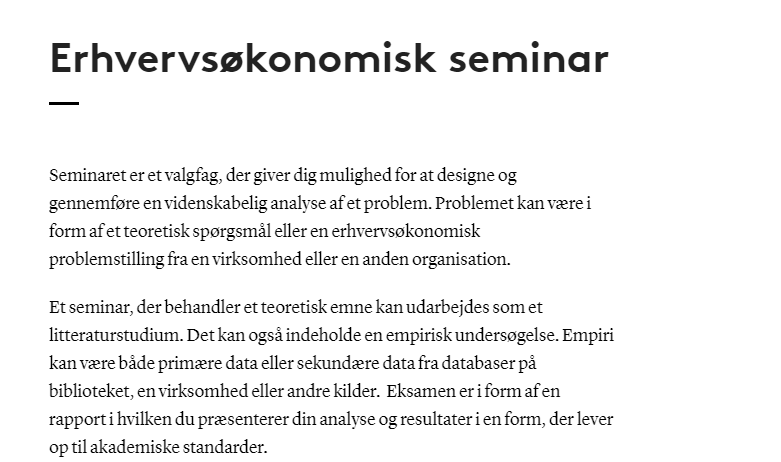 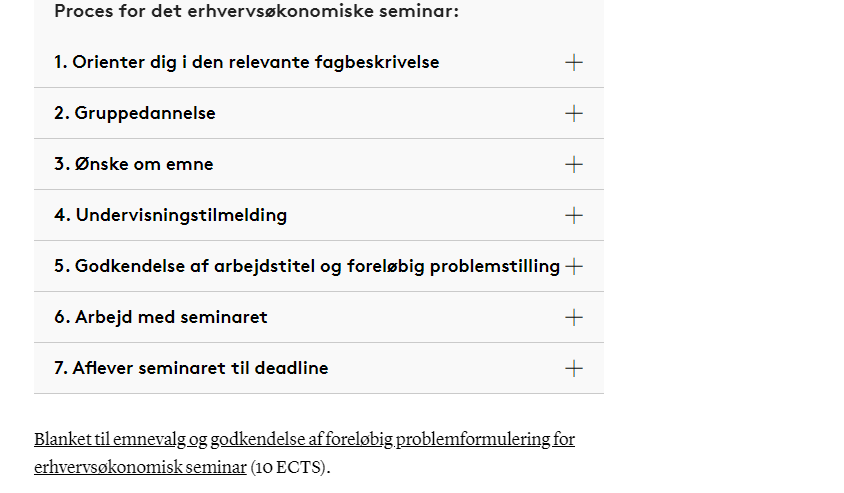 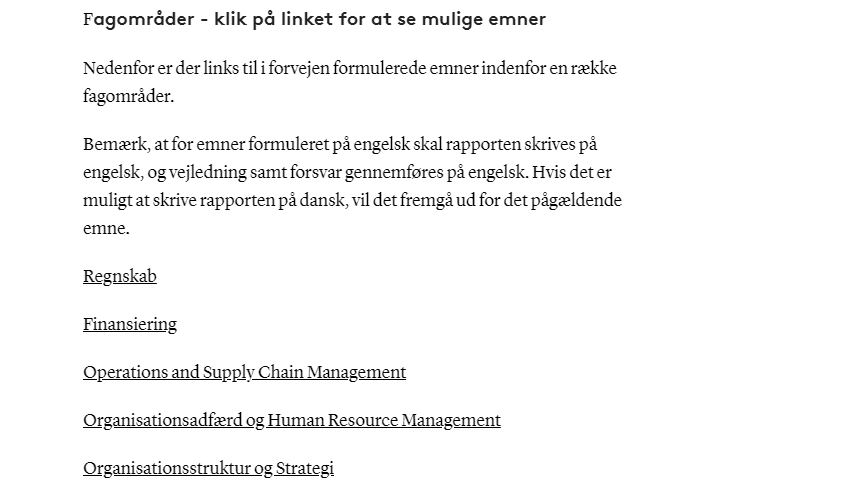 10
Erhvervsøkonomisk SeminarFærdigheder fra fagbeskrivelsen
Formulere problemstilling (velstruktureret, præcis, entydig, realistisk) og tilhørende undersøgelsesspørgsmål 
Identificere, udvælge og begrunde teoretisk referenceramme 
Anvende viden i forhold til den valgte problemstilling og vurdere behovet for yderligere viden/information
Opstille og gennemføre en analyse (undersøgelse) ved anvendelse af teoretiske og/eller empiriske metoder, der lever op til de faglige standarder inden for området.
Præsentere resultater og dokumentation og reflektere over kvalitet og generaliserbarhed (rapport og forsvar)
11
Erhvervsøkonomisk SeminarUndervisningsform fra fagbeskrivelsen
Fire workshops (september, oktober, oktober, november):
Præsentation af materiale og feedback fra andre grupper
Mødepligt!

Vejledning fra vejleder

Skriftlig opgave afleveres (ultimo november)

Seminarmøde (december) 
Præsentation, forsvar og opponering
Mødepligt!
12
Tilmelding og tildeling af vejleder
Find gruppe
Find fagområde
Find to emneforslag (prioriteret)
Overvej om I vil kunne skrive på engelsk
En fra gruppen udfylder blanketten på hjemmesiden (senest 1. maj) med alles data og emner. Husk at trykke send!
Husk at tilmelde dig til faget ved fagtilmeldingen (20.-30. maj)
Når emnet er godkendt, får I tildelt en vejleder. 
Foreløbig titel og problemformulering skal udfyldes på blanketten med vejlederen (senest 1. oktober)
Vælg først fagområde
Fra listen på hjemmesiden
Regnskab
Finansiering
Operations and Supply Chain Management
Organisationsadfærd og Human Resource Management
Organisationsstruktur og Strategi
B2C marketing og Kommunikation
B2B marketing og International Business
Innovation
14
Vælg så emne(r)
Vælg ud fra interesser, evner og evt. karriereønsker
 Forhåndsgodkendte emner på hjemmesiden
 Vær realistisk med hensyn til ambitioner, ressourcer og tid 
Der skal angives to emneønsker på tilmeldingsblanketten.

Hvis I selv formulerer emne: 
Mindst 5-10 linjer, der beskriver problemstillingen, herunder eventuelt forslag til teoretisk ramme og data og metode for empirisk undersøgelse. Gerne med stikord, pensumlitteratur eller andet der specificerer emneområdet.
15
Valgfag udbudt i Slagelse
Fagtilmeldingen (20.-30. maj)
Foreløbig liste:
Videregående årsregnskab
International Business Management and Strategies 
Performancemåling og evaluering (til GE)
Supply Chain Management / Driftsøkonomi (til HRM)
Markedskommunikation og virksomhedsstrategi i praksis (fællescase)
Branding
Krisekommunikation 
Iværksætteri teori og praksis
16
Merit
Godkendelse af aktiviteter ved andre uddannelsesinstitutioner
SDU (fx fag udbudt i Odense eller Kolding)
Andre danske uddannelsesinstitutioner
Udenlandske institutioner. 

Du skal søge forhåndstilsagn inden faget tages og om endelig godkendelse, når du bestået forløbet.

Meget mere information på mitsdu.dk
17
https://mitsdu.dk/da/mit_studie/bachelor/ha_slagelse/ansoegninger-og-blanketter/merit
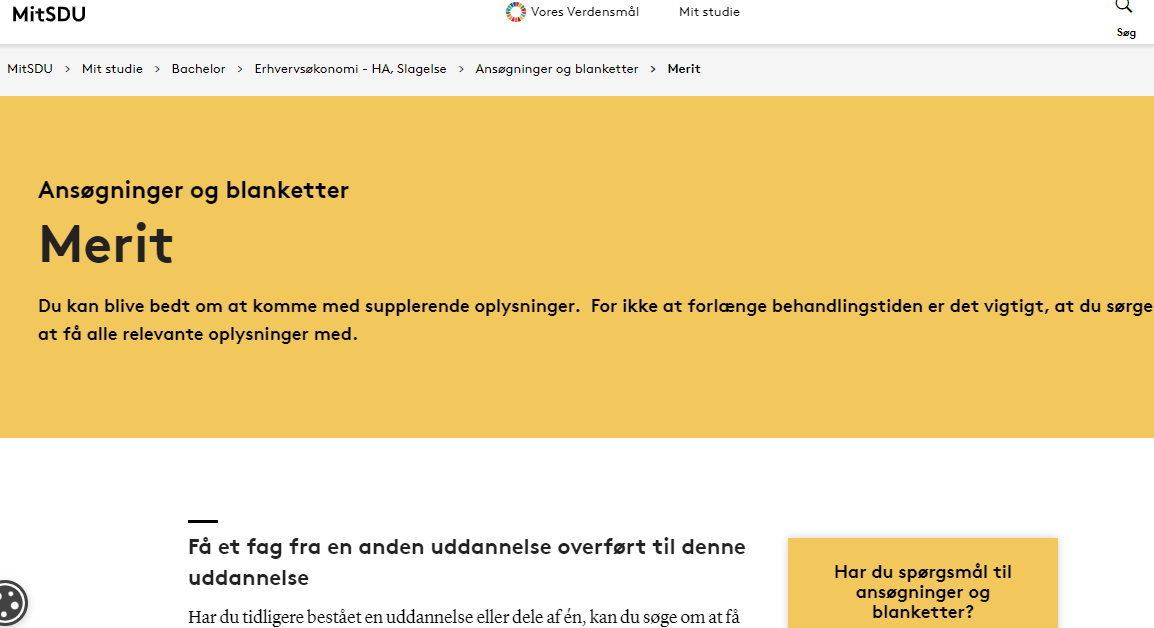 18